Стихоподобные фрагменты в прозе А. С. Пушкина и Е. П. Ростопчиной
Выполнила: Е. Т. Наконечная
Научный руководитель: Е. В. Казарцев

Исследование выполнено в рамках проекта НИУ ВШЭ «Сравнительная и квантитативная метрика и ритмика: компьютерный анализ процессов порождения и восприятия стихотворной речи» № 23-00-004 программы «Научный фонд» НИУ ВШЭ
Цель
Проверить гипотезу о бессознательном проявлении влияния стихотворного опыта поэта на ритмику прозы
Материал
Поздние прозаические сочинения поэта, написанные после 1830 г.: «Дубровский», «Пиковая дама», «Капитанская дочка», «Кирджали», «Египетские ночи».

+ Е. П. Ростопчина «Чины и деньги»
+ А. С. Пушкин «Роман в письмах»
Выборка случайных Я4
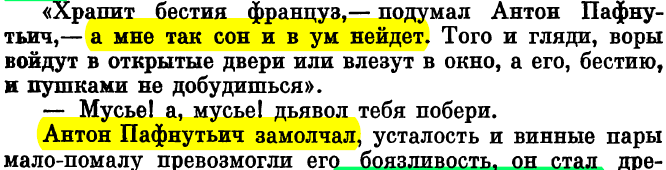 Конфигурации ямба
ЯМ пушкинской прозы на фоне ЯМ эталонных вероятностей
РМ «Дубровского» на фоне ЯМ
РМ «Пиковой дамы» на фоне ЯМ
РМ «Капитанской дочки» на фоне ЯМ
РМ «Кирджали» на фоне ЯМ
РМ «Египетских ночей» на фоне ЯМ
Выводы
Идея о бессознательном проявлении автором себя, именно, как поэта находит поддержку в настоящей работе: расхождения числовых показателей ЯМ и РМ позволяют сделать вывод о том, что ритмика стиха влияет на ритмику прозы. В так называемой микроситуации стиха поэт «обнаруживает» свой поэтический опыт, который отражается на ритмической структуре прозаического произведения.
Спасибо за внимание!